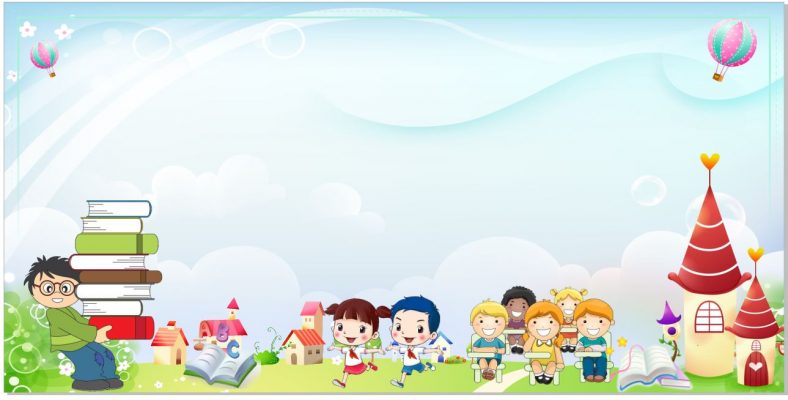 UBND QUẬN LONG BIÊN
TRƯỜNG MẦM NON TUỔI HOA
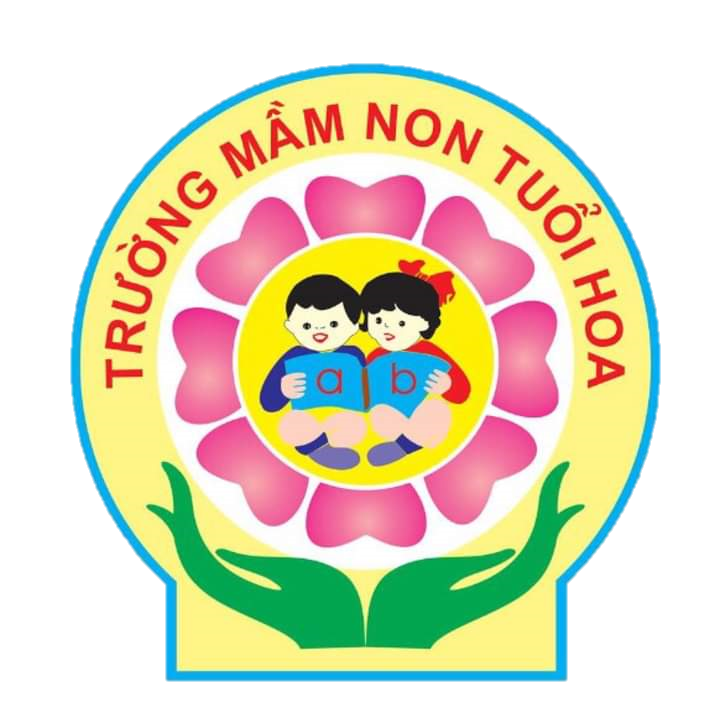 LĨNH VỰC: PHÁT TRIỂN NGÔN NGỮ
ĐỀ TÀI: TRUYỆN QUẢ TRỨNG
GIÁO VIÊN: ĐỚI THỊ HÀ
LLOLLLLLLLLLLGJHJG L
NĂM HỌC: 2021-2022
Cô và trẻ cùng chơi trò chơi: Quả trứng
Cô giới thiệu tên câu chuyện: Quả trứng
Lần 1: Cô kể diễn cảm câu chuyện kết hợp với video câu chuyện
Cô hỏi trẻ tên câu chuyện và các nhân vật trong truyện
Lần 2: Cô kể lại câu chuyện kết hợp với video câu chuyện
Cô đàm thoại và trích dẫn câu chuyện
Kết thúc: Cô và trẻ cùng hát bài hát: Một con vịt
Xin chào và hẹn gặp lại các con!